MUSICIAN
RESUME
NAME
SURNAME
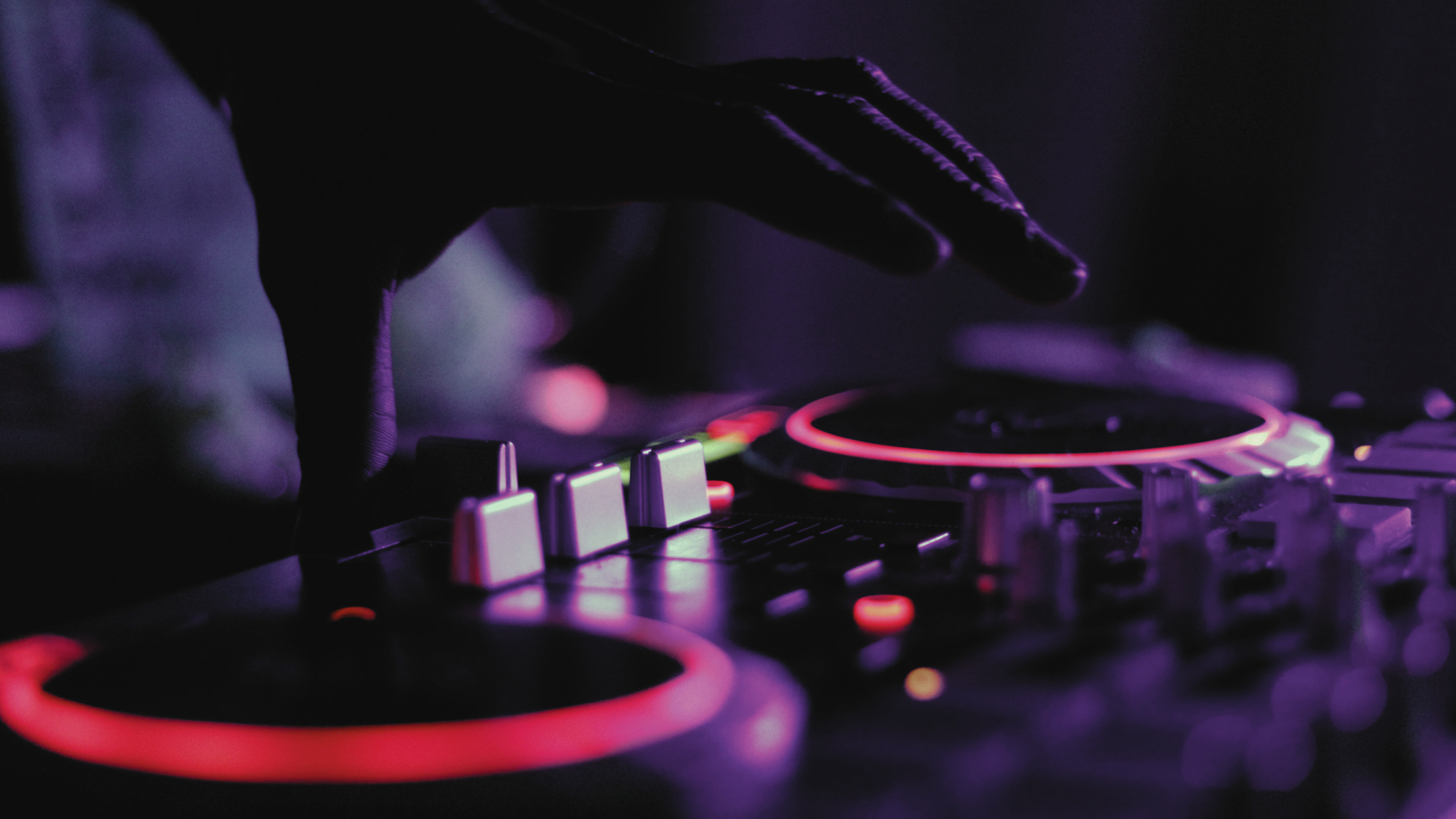 HELLO,
I AM [NAME SURNAME]
nulla consectetur sunt Lorem sunt consectetur adipisicing non quis consequat cupidatat minim ad voluptate ex duis laborum irure et proident amet dolor fugiat elit consequat ex cupidatat fugiat cupidatat elit nisi pariatur sit id nulla nulla in ut culpa proident aute est consectetur sint cillum exercitation pariatur aliqua cupidatat exercitation laborum culpa ut cillum occaecat ullamco qui cillum minim aliquip labore deserunt do magna labore ut aliqua aliquip elit sit tempor laborum cupidatat labore excepteur nostrud Lorem magna fugiat.
nulla consectetur sunt Lorem sunt consectetur adipisicing non quis consequat cupidatat minim ad voluptate ex duis laborum irure et proident amet dolor fugiat elit consequat ex cupidatat fugiat cupidatat elit nisi pariatur sit id nulla nulla in ut culpa proident aute est consectetur sint cillum exercitation pariatur aliqua cupidatat exercitation laborum culpa ut cillum occaecat ullamco qui cillum minim aliquip labore deserunt do magna labore ut aliqua aliquip elit sit tempor laborum cupidatat labore excepteur nostrud Lorem magna fugiat.
Read more
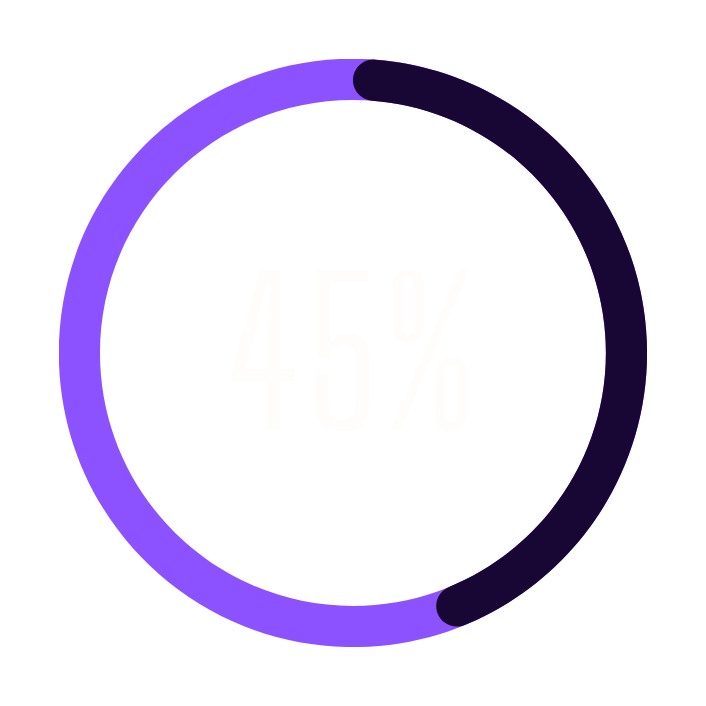 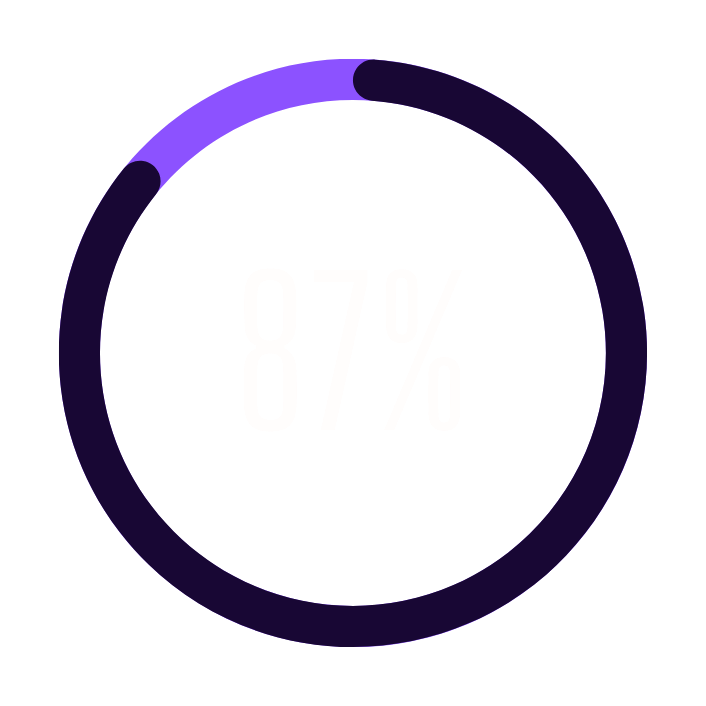 2024
2025
nulla consectetur sunt Lorem sunt consectetur adipisicing non quis consequat cupidatat minim ad voluptate ex duis laborum.
nulla consectetur sunt Lorem sunt consectetur adipisicing non quis consequat cupidatat minim ad voluptate ex duis laborum.
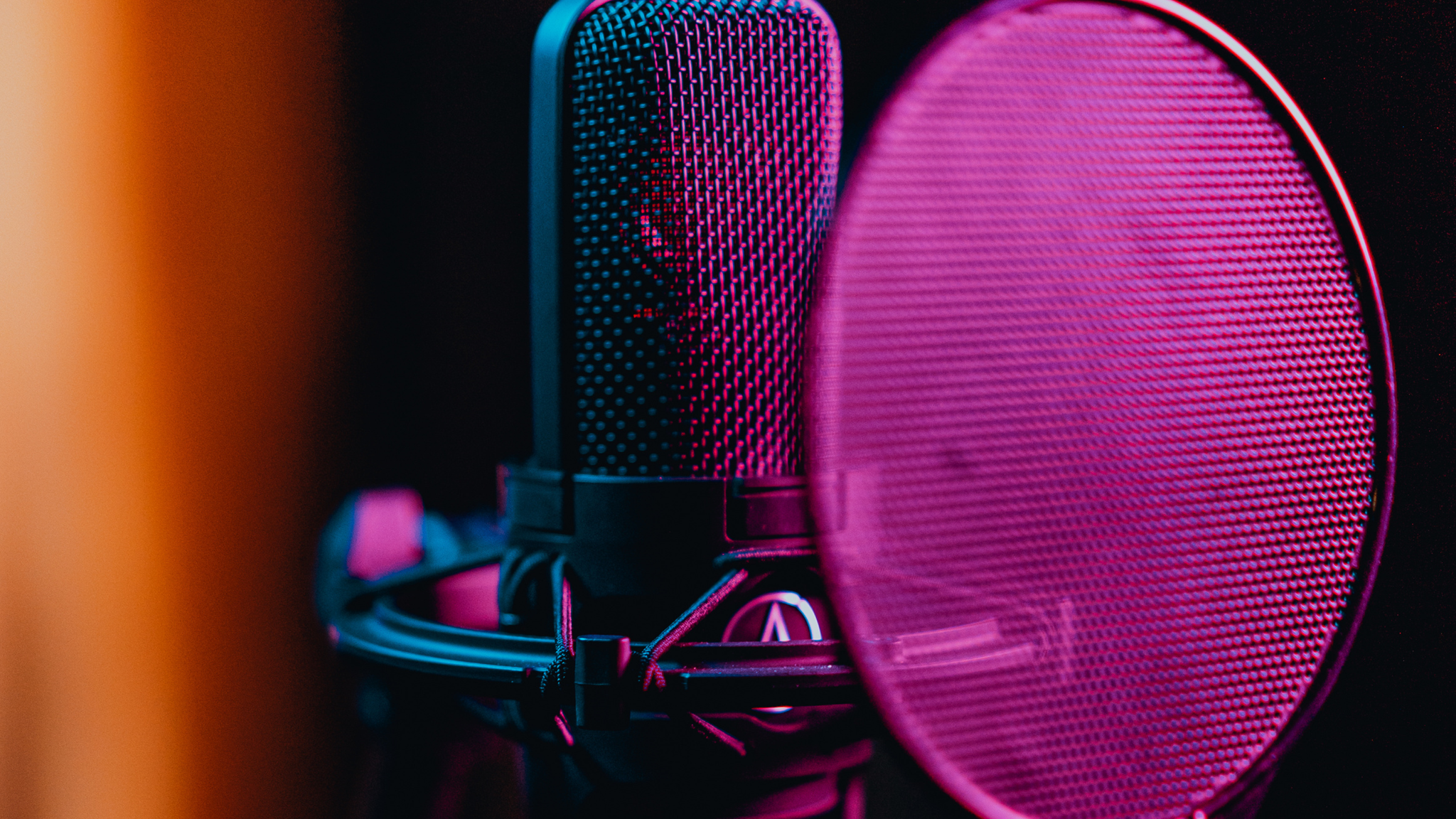 TRACKLIST
01
02
03
04
05
06
07
08
Add a song name
Add a song name
Add a song name
Add a song name
Add a song name
Add a song name
Add a song name
Add a song name
Album: Add an Album Name
Release year: 2025
EXPERIENCE
2000 - 2005
2015 - 2020
Add your title
Add your title
Add a short description here.
Add a short description here.
2005 - 2010
2020 - 2025
Add your title
Add your title
Add a short description here.
Add a short description here.
2010 - 2015
2030 - 2035
Add your title
Add your title
Add a short description here.
Add a short description here.
BESTSELLER
NAME OF THE SONG
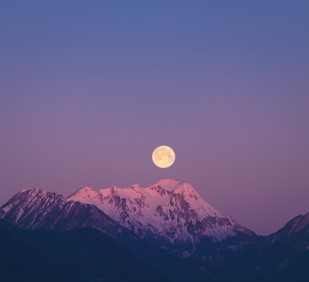 NAME OF THE SONG
Artist name
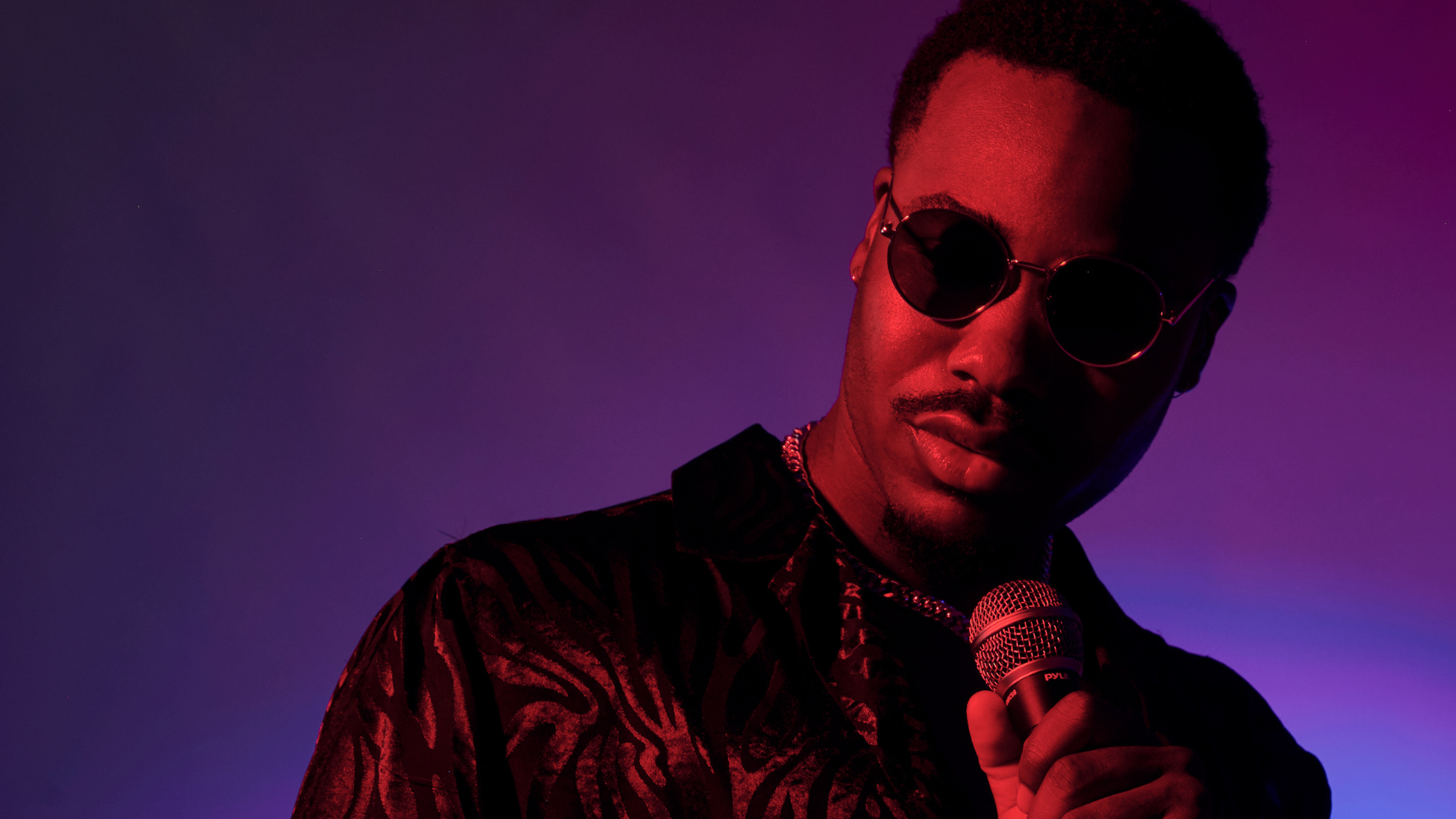 X 1.5
34%
Add a collaborator
Add a collaborator
nulla consectetur sunt Lorem sunt consectetur adipisicing non quis consequat cupidatat.
nulla consectetur sunt Lorem sunt consectetur adipisicing non quis consequat cupidatat.
5K
2.000
Add a collaborator
Add a collaborator
nulla consectetur sunt Lorem sunt consectetur adipisicing non quis consequat cupidatat.
nulla consectetur sunt Lorem sunt consectetur adipisicing non quis consequat cupidatat.
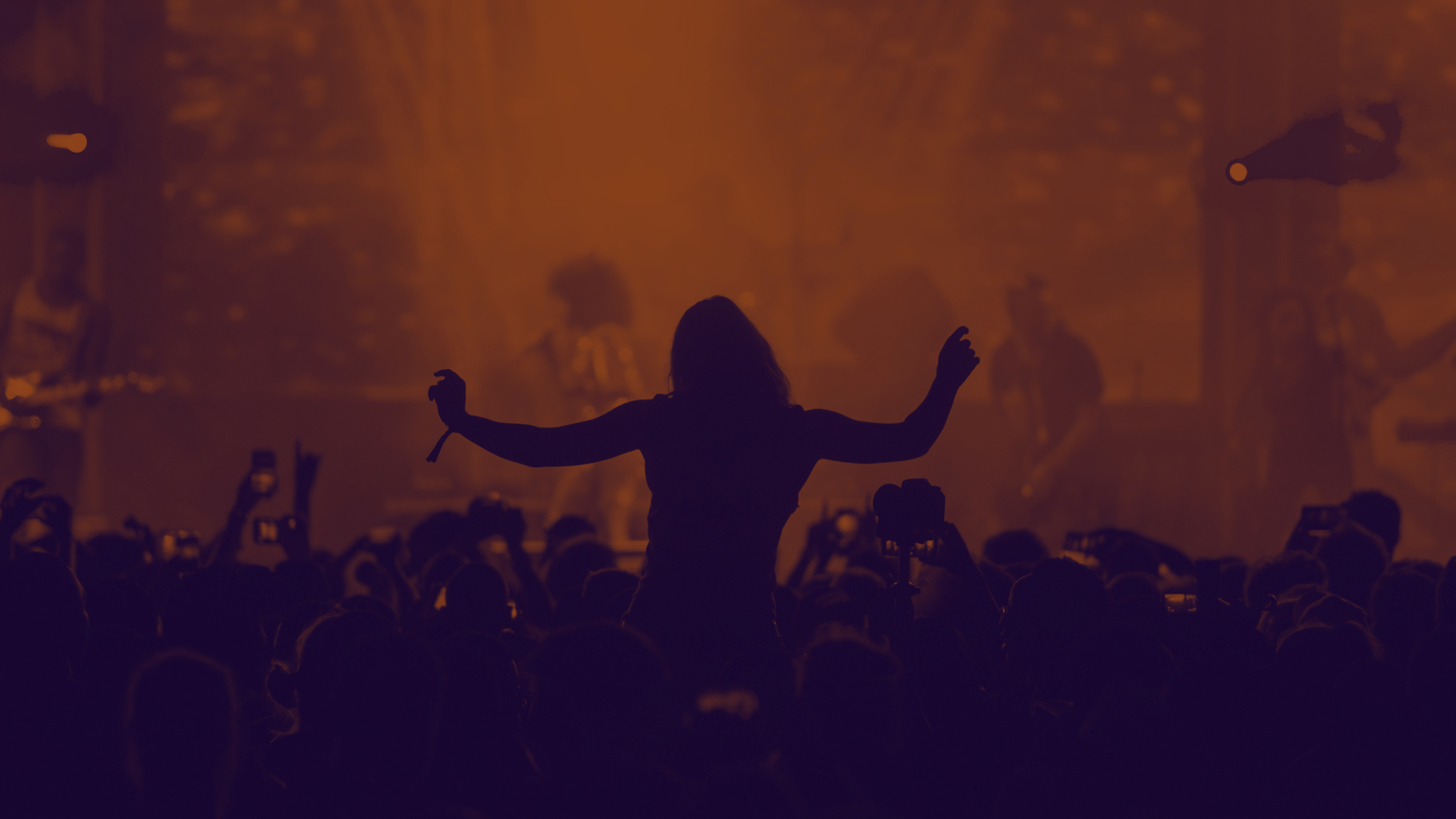 COLLABORATIONS
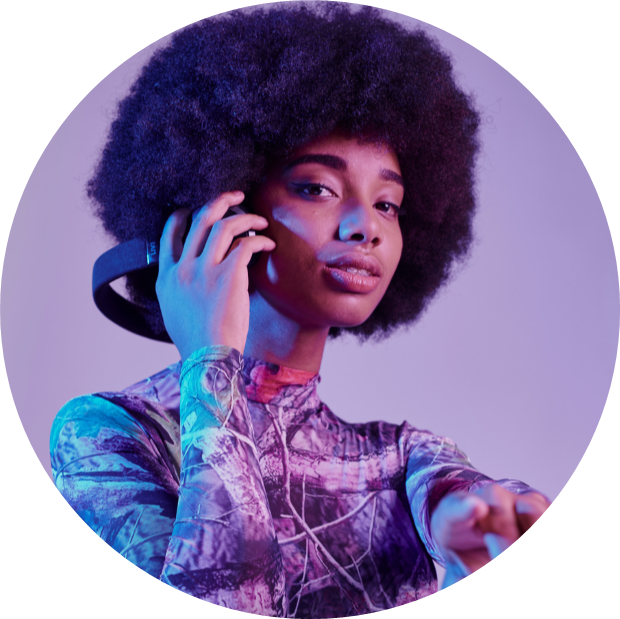 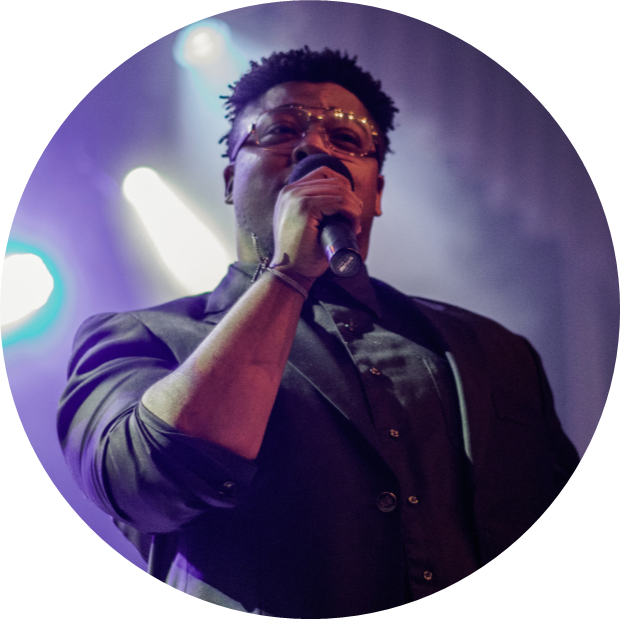 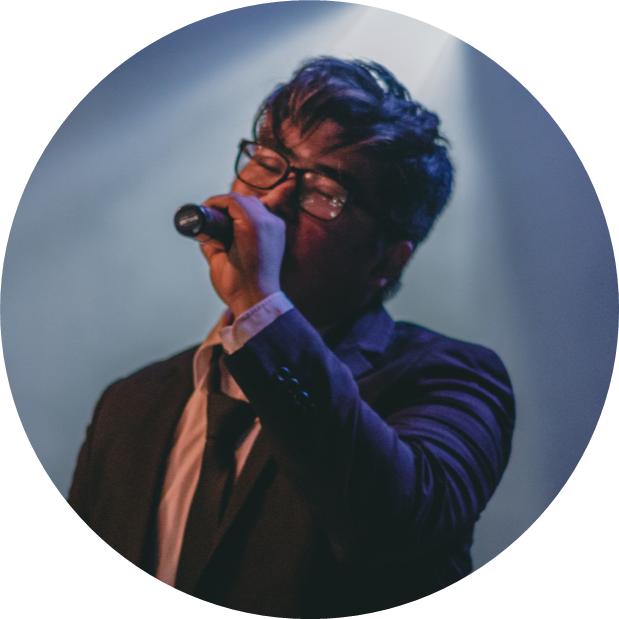 Add a collaborator
Add a collaborator
Add a collaborator
SKILLS
Add your skill
Add your skill
Add your skill
Add your skill
Add your skill
Add your skill
Add your skill
Add your skill
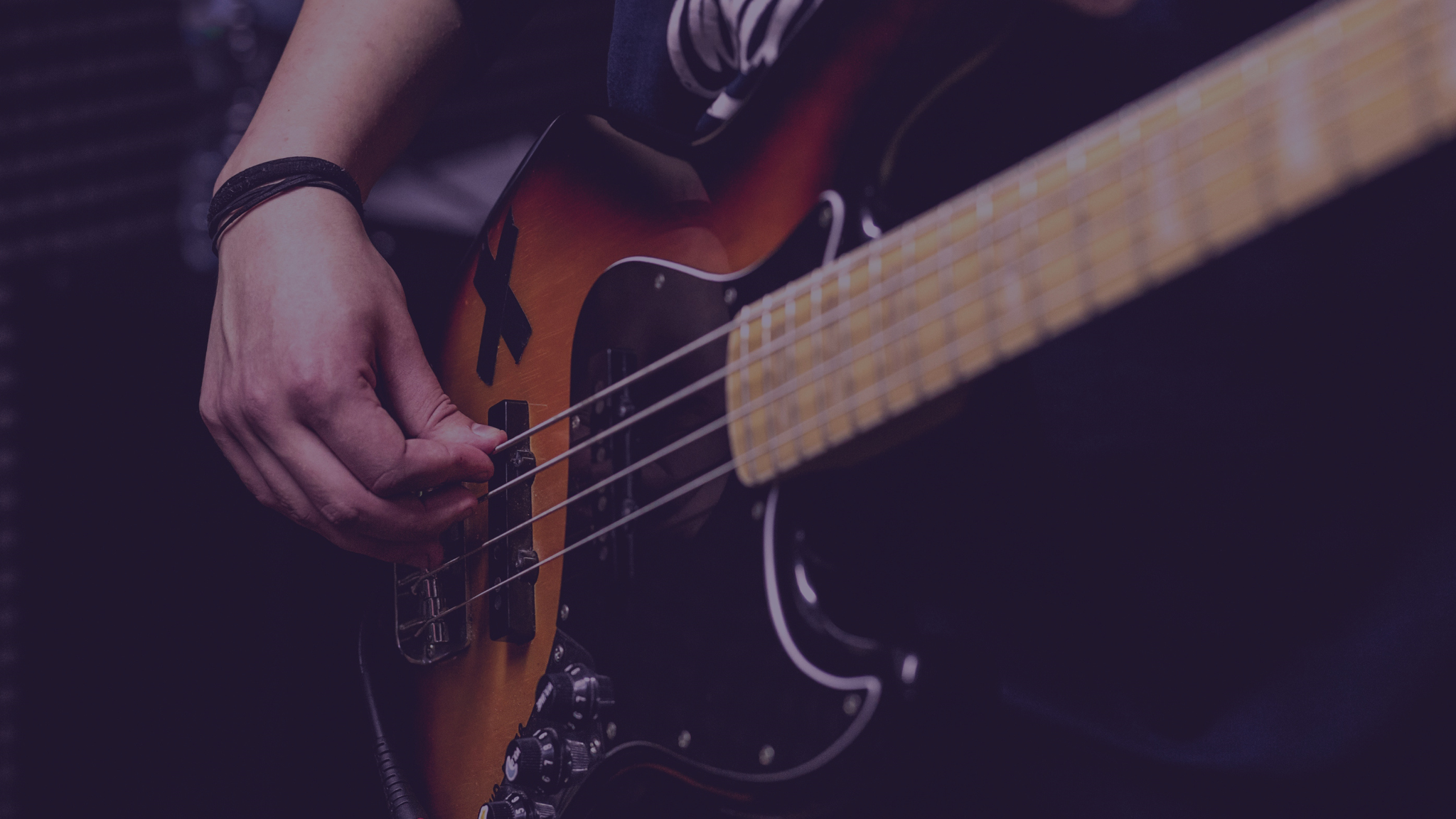 AWARDS
Contest Name
1ST PLACE
nulla consectetur sunt Lorem sunt consectetur adipisicing non quis consequat cupidatat.
Contest Name
2ND PLACE
nulla consectetur sunt Lorem sunt consectetur adipisicing non quis consequat cupidatat.
Contest Name
3RD PLACE
nulla consectetur sunt Lorem sunt consectetur adipisicing non quis consequat cupidatat.
RESOURCE PAGE
Use these design resources in your Canva Presentation.
Fonts
Design Elements
This presentation template
uses the following free fonts:
TITLES:
BIG SHOULDERS DISPLAY

HEADERS:
DOSIS

BODY COPY:
DOSIS
You can find these fonts online too.
Colors
#180734
#ED7843
#FD2AD4
#FD7861
#FFFDFC
DON'T FORGET TO DELETE THIS PAGE BEFORE PRESENTING.
CREDITS
This presentation template is free for everyone to use thanks to the following:
for the presentation template
Pexels, Pixabay
for the photos
Happy designing!